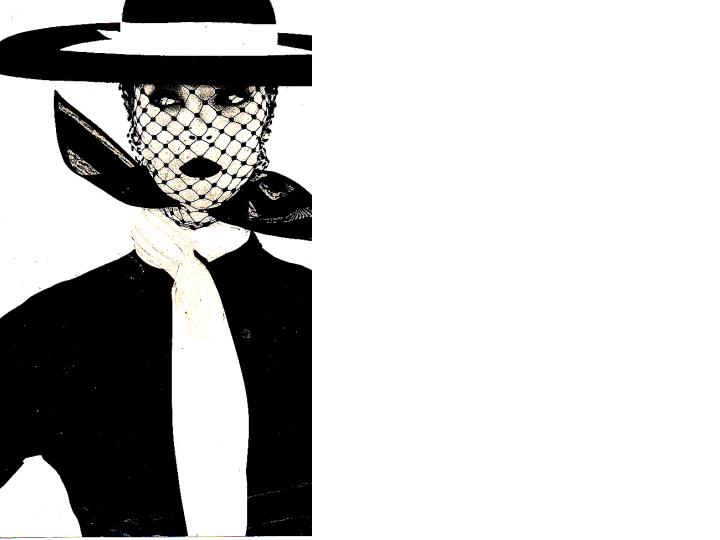 The Art of Fashion
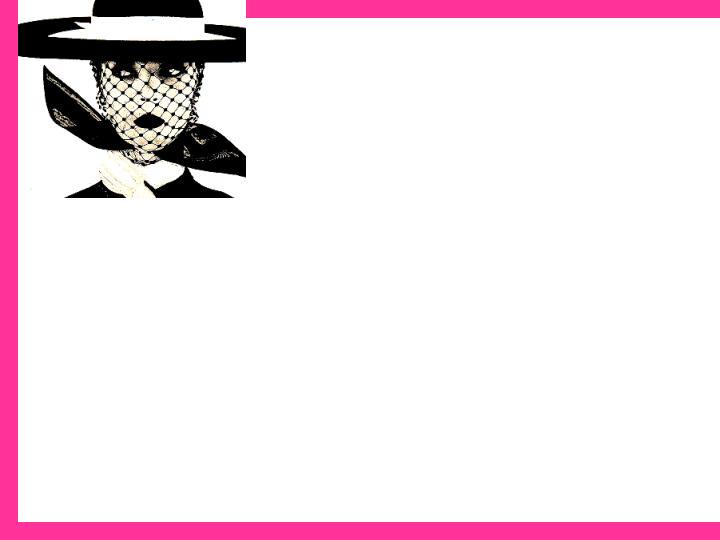 Elements of Design:the ingredients
Line
Shape/Silhouette
Color
Texture
Pattern
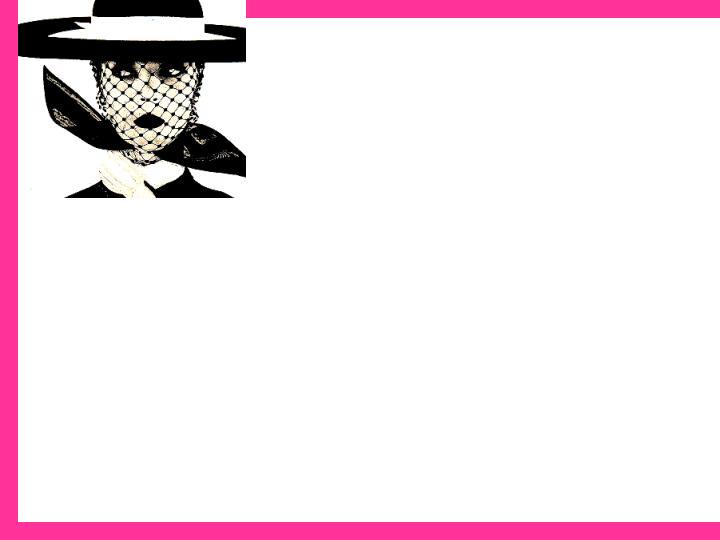 Line
Refers to an elongated mark that connects two or more points.  Line encloses and divides space, creating shapes and forms.  Seam lines divide and enclose space on a garment.
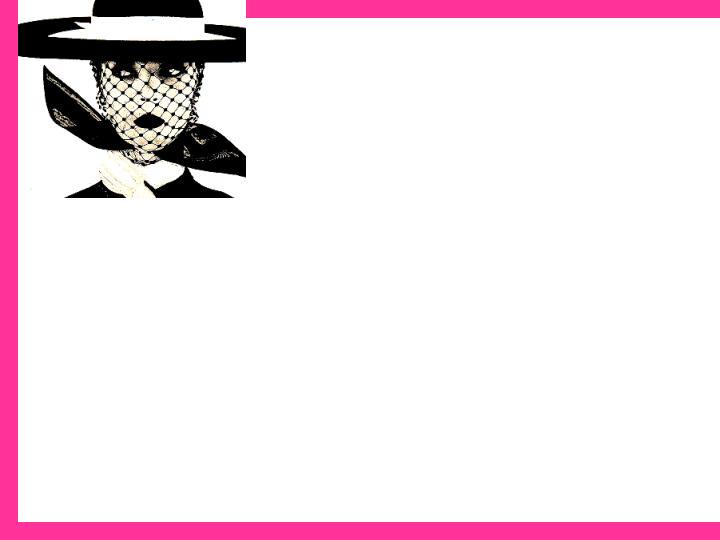 Effects of line
Can create optical illusions.





Can Give messages
Show Optical Illusion Slide Show
A
B
C
D
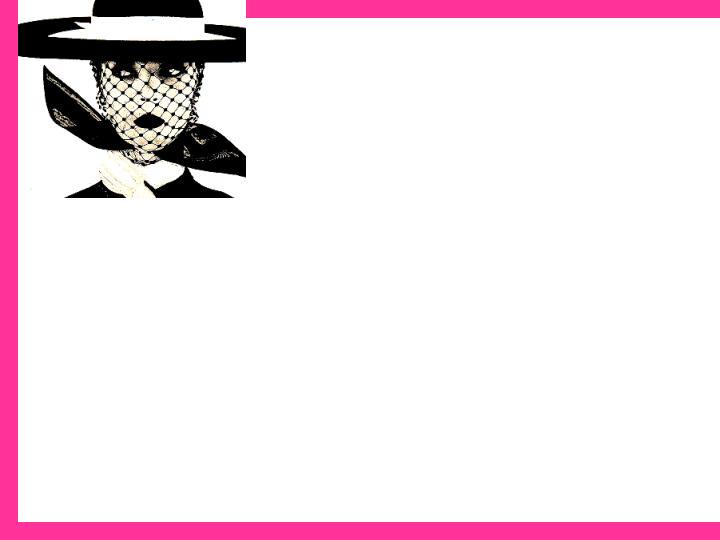 Structural
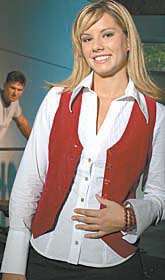 Vs.
Structural – lines required to maintain the structure of the garment; for example, seams
Decorative – lines created by the designer purely for decoration; for example, a printed-on design
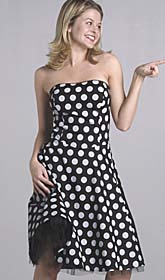 Decorative
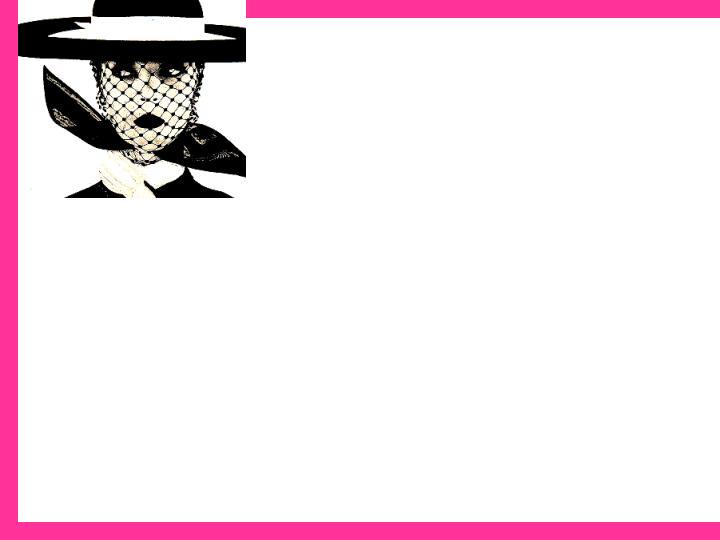 Curved Lines
Message
Gentle, Romantic, Fragile, Soft, Casual, Feminine, Graceful, Sensual
Illusion
Holds attention longer, increases, emphasizes, reinforces rounded soft-body curves, counter straight lines and angular body areas
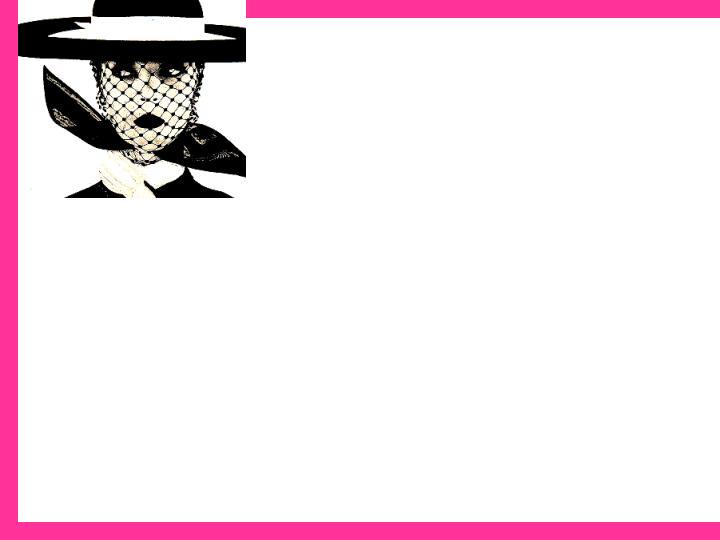 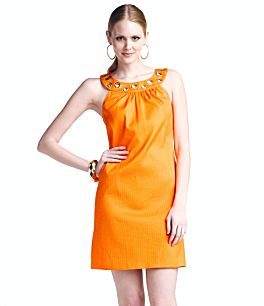 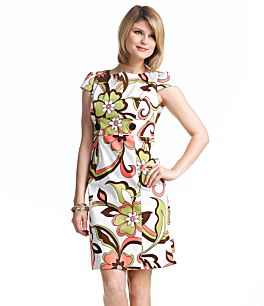 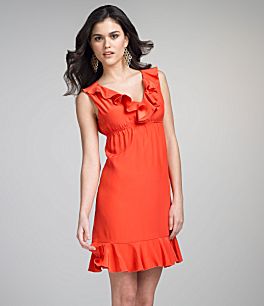 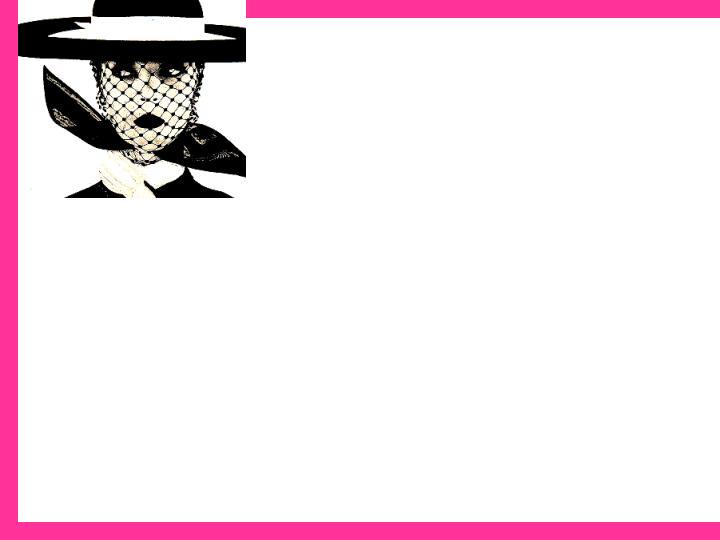 Vertical
Message
Formal, strong, dignified, stiff, business-like, stately, conservative, grandious, majestic, efficient
Illusion
Increases, emphasizes, reinforces length, height, narrowness, thinness– slimming, counters horizontal lines
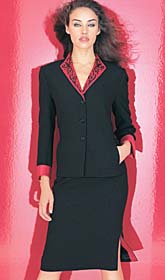 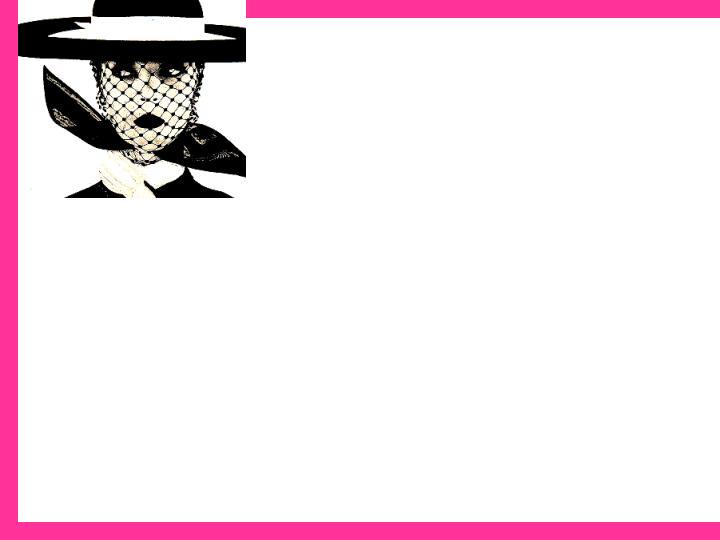 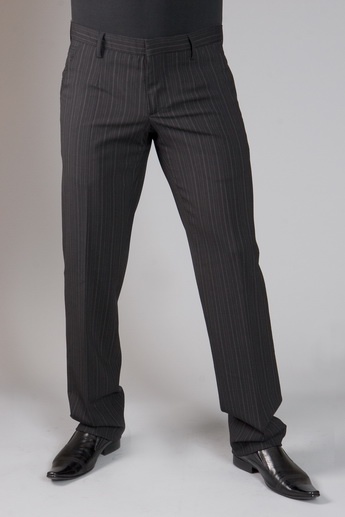 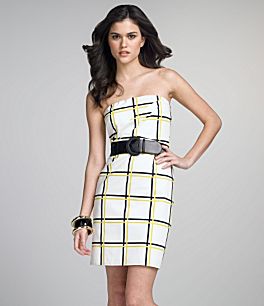 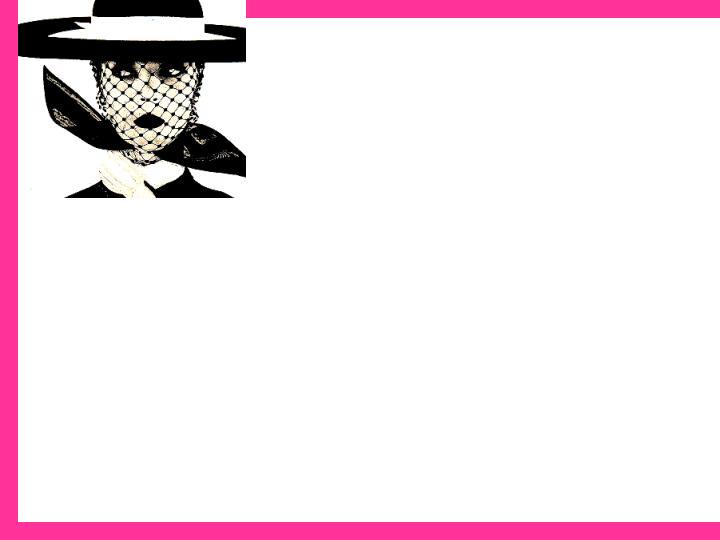 Horizontal
Message
Restful, stable, calm, relaxed, casual, quiet, serene, in repose, lethargic
Illusion
Increases, emphasizes, reinforces width, bulk, shortness, counters vertical lines, when placed high appears taller, when placed low appears shorter
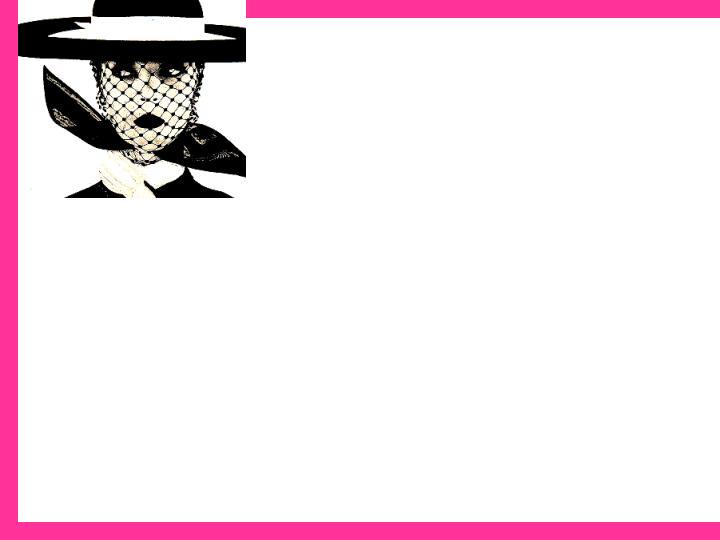 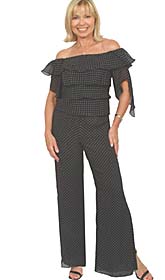 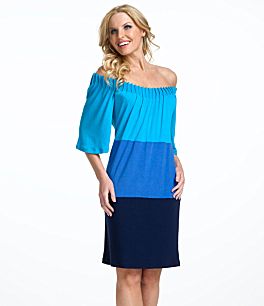 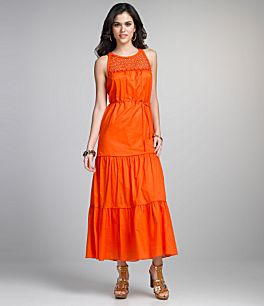 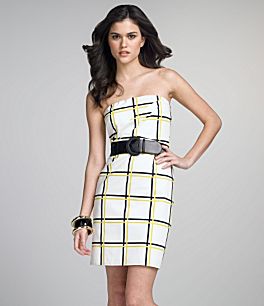 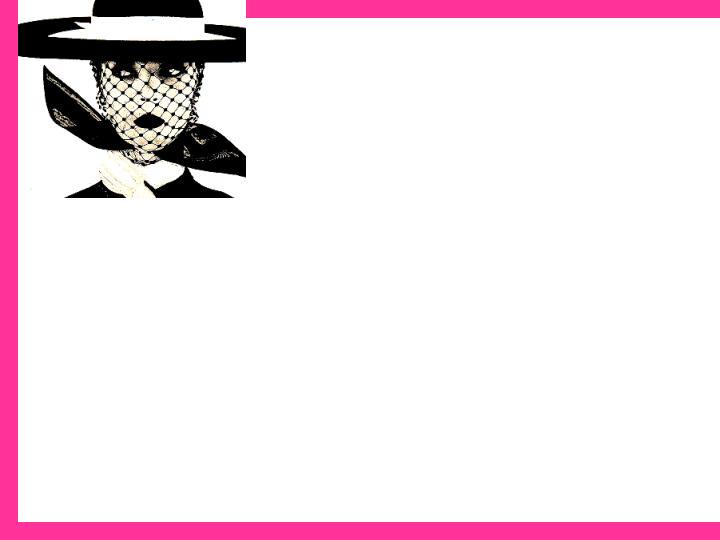 Diagonal
Message
Active, movement, instability, excitement, interesting, dramatic, restless, sophisticated, in motion, vitality
Illusion
Increases, emphasizes, reinforces the direction of the dominant angle, counters vertical and horizontal lines
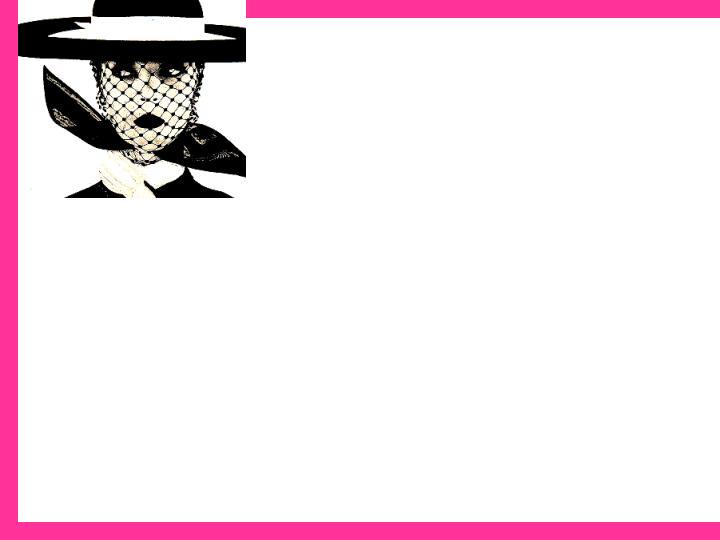 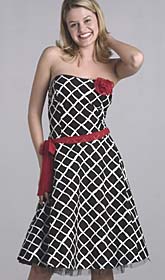 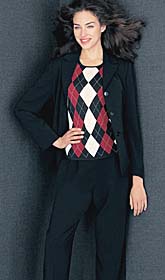 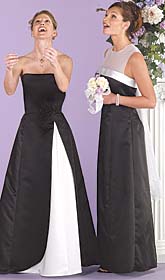 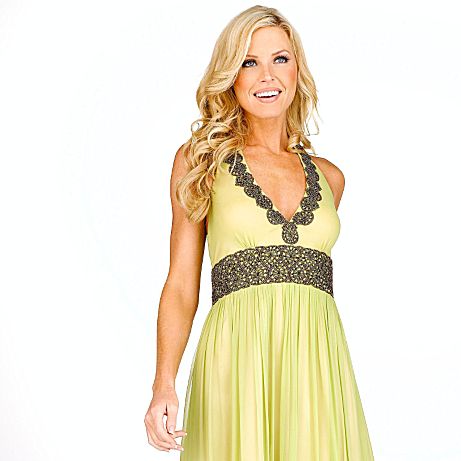 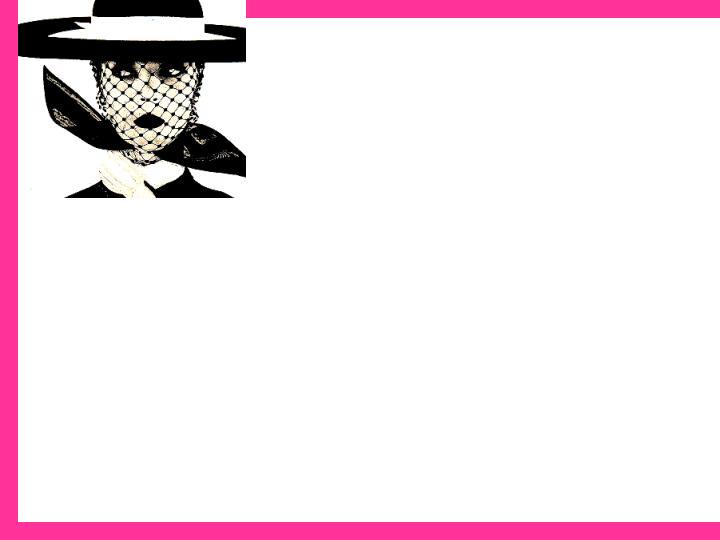 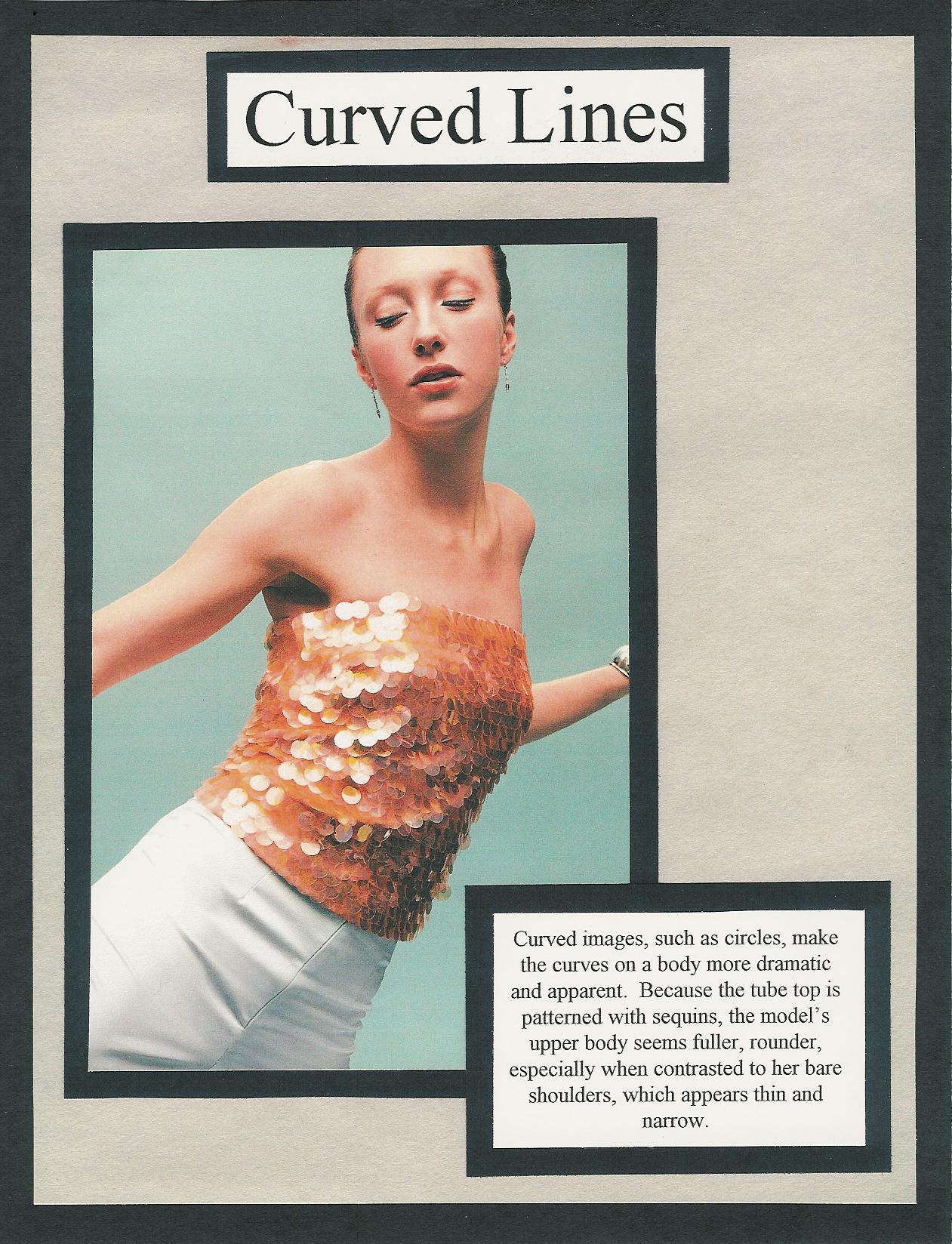 Curved line sampleportfolio page
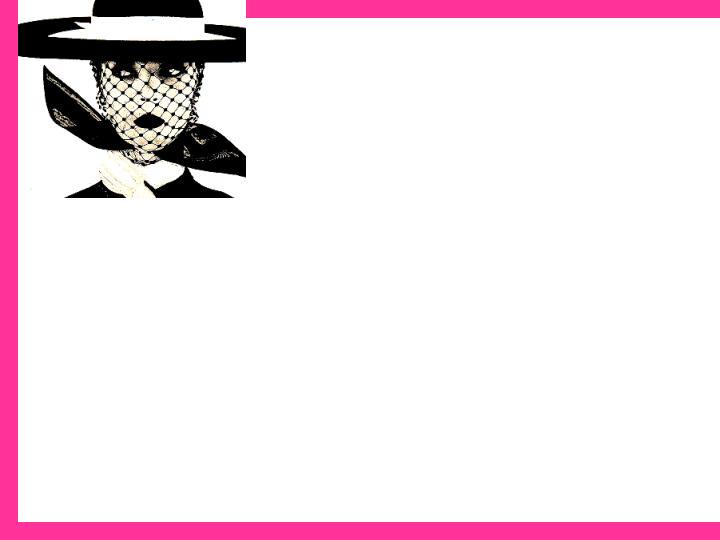 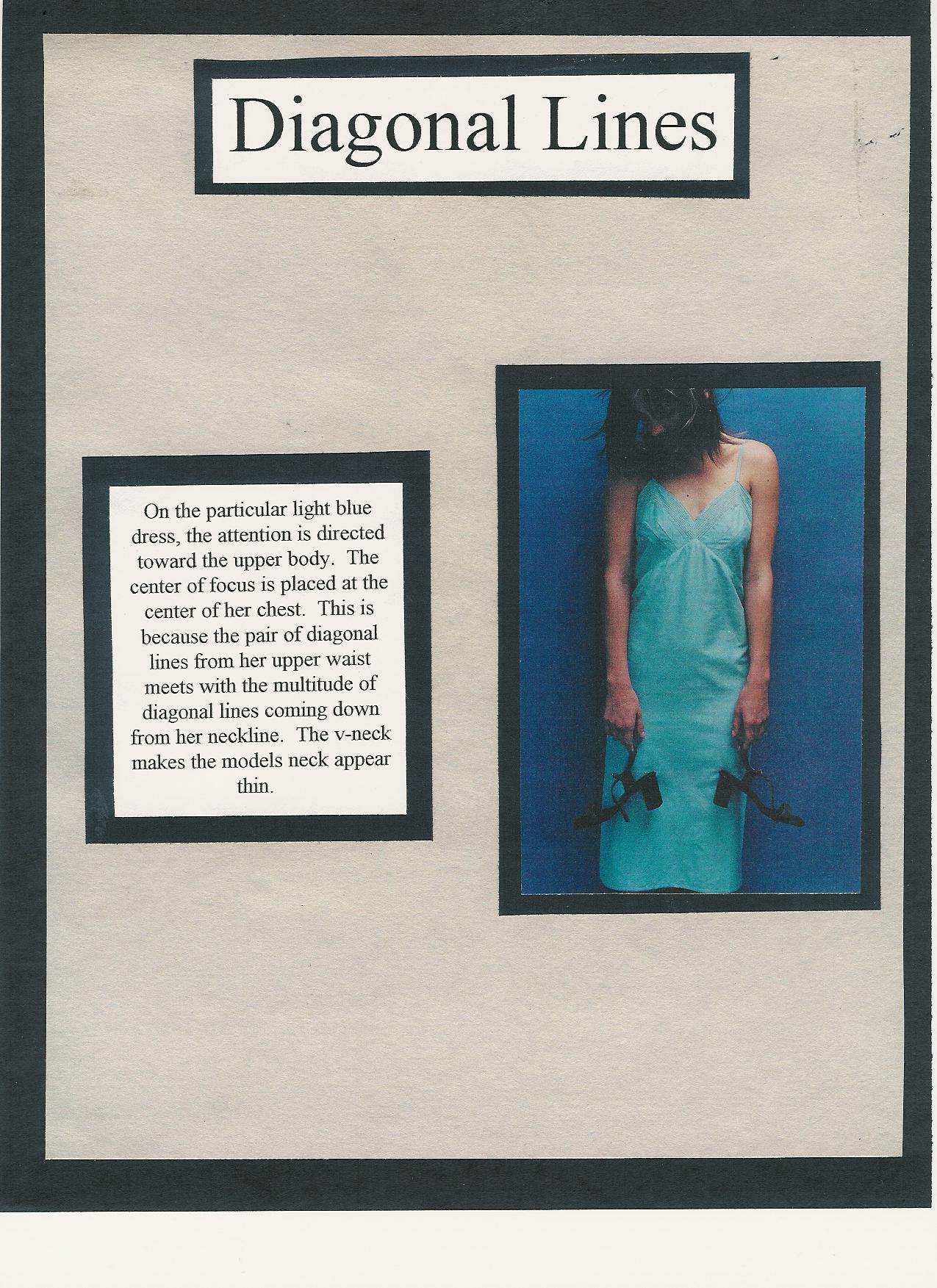 Diagonal Line sampleportfolio page
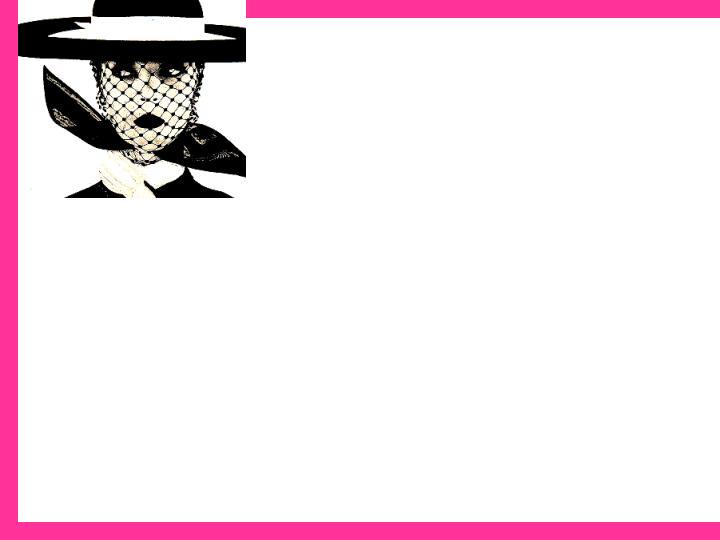 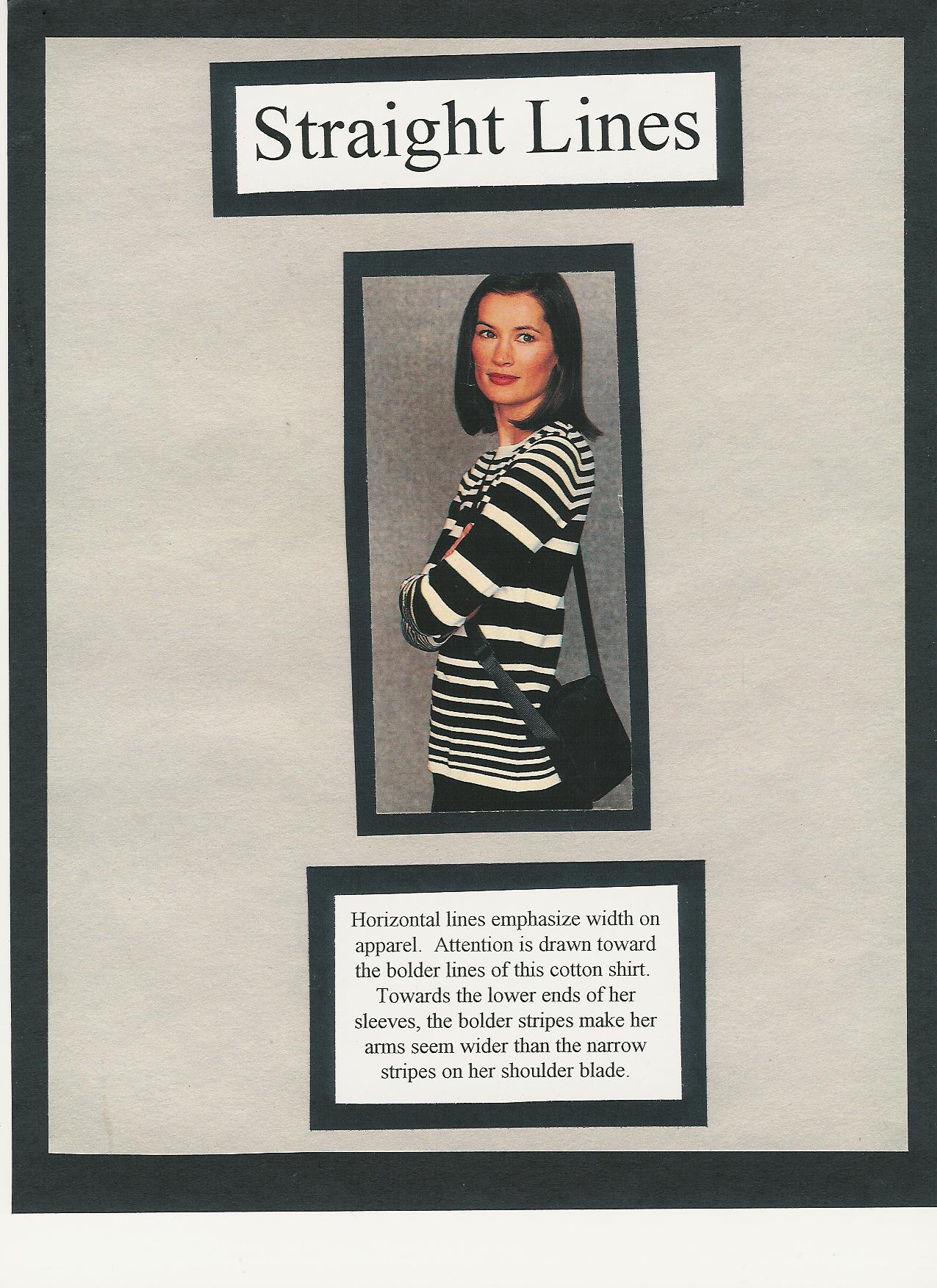 Straight line portfoliosample page
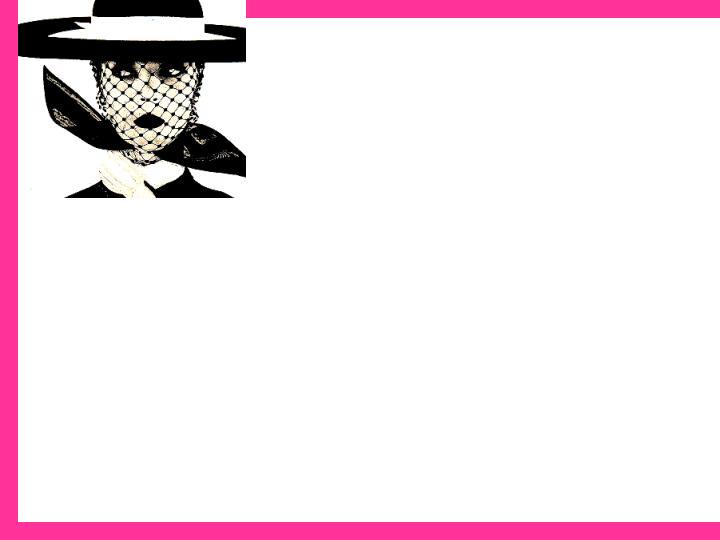 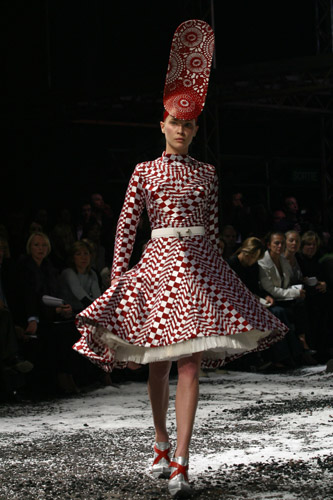 What lines appear in this dress?